BIKE INFO 23/2016
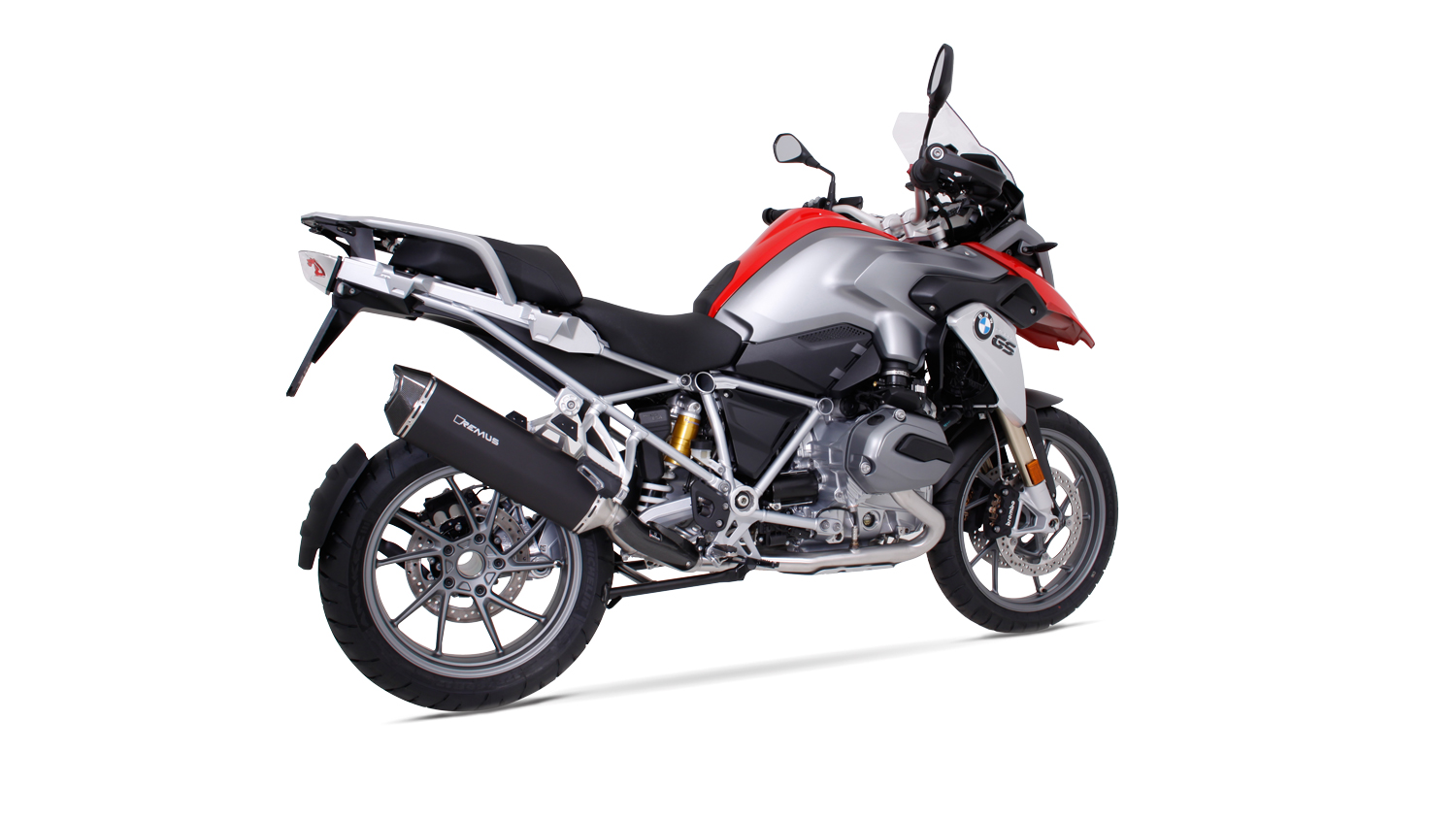 + 3,7 PS
+ 3,3 Nm
- 2,13 kg
BMW R 1200 GS Mod. 17 (Euro 4)
Slip-on BLACK HAWK
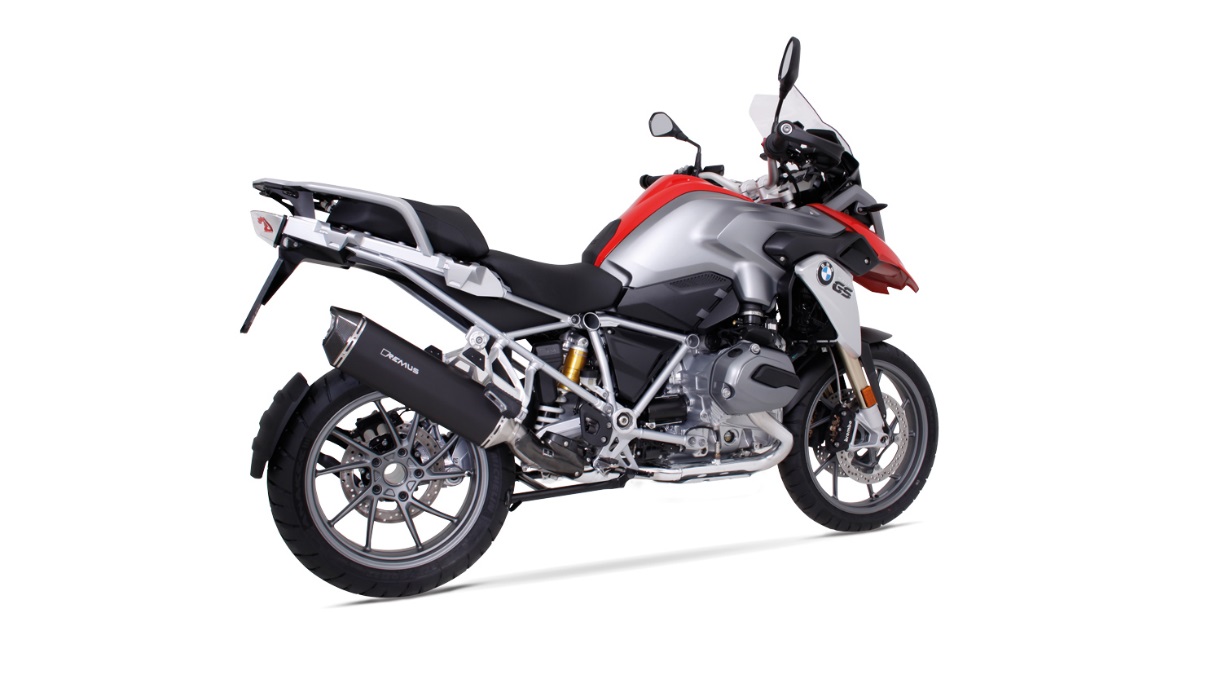 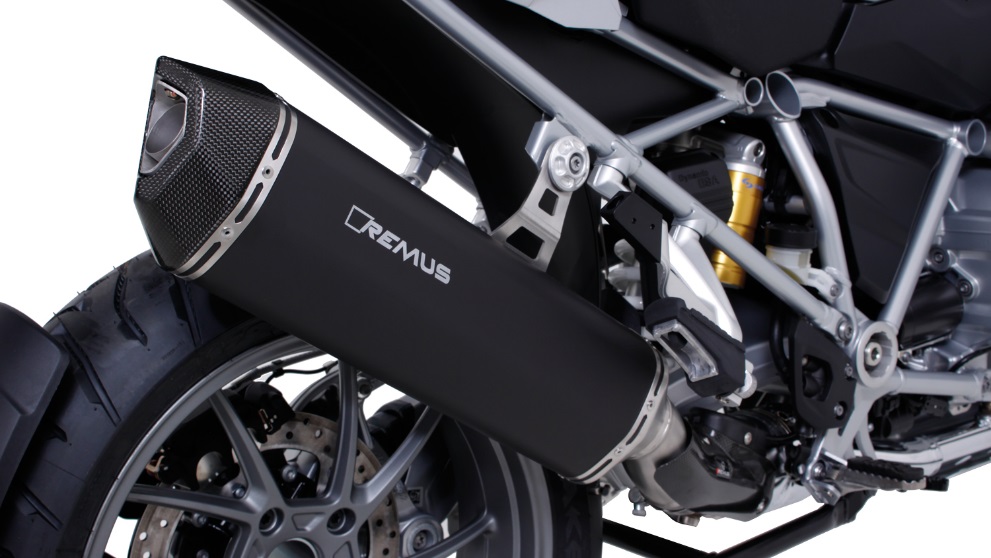 Abbildung kann vom Original abweichen / 
Picture can deviate from original product
Slip-on HEXACONE
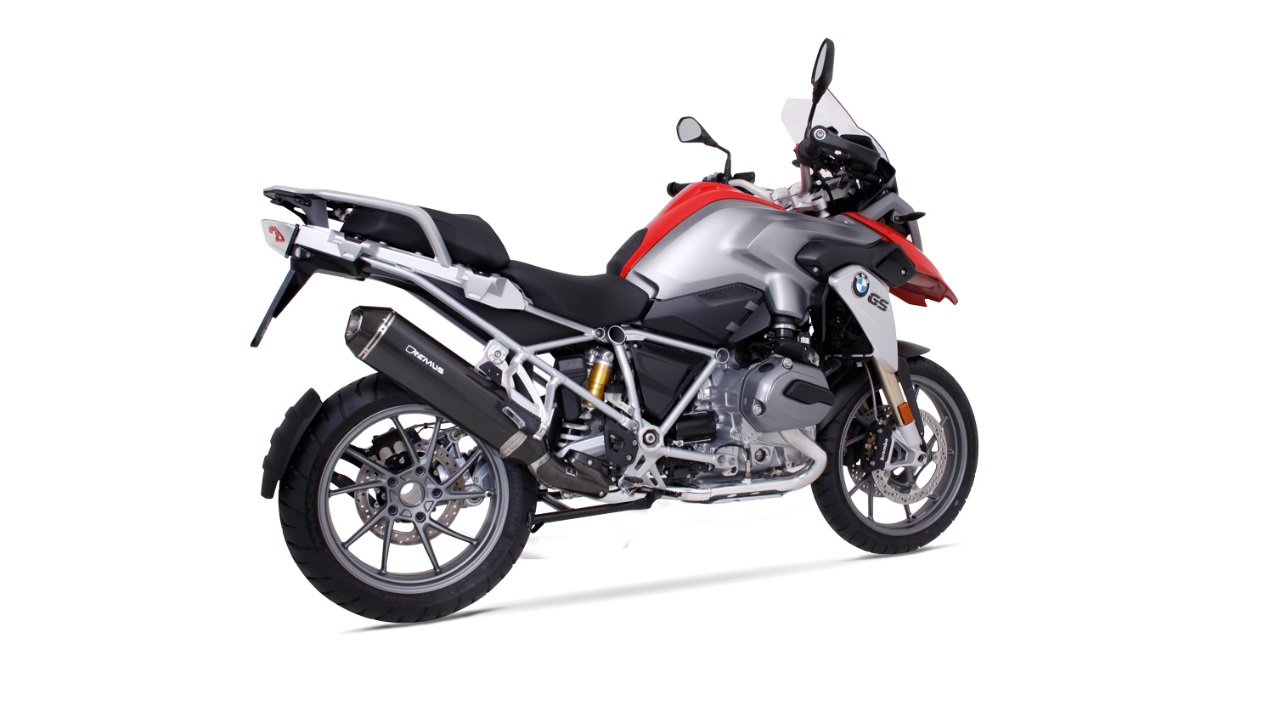 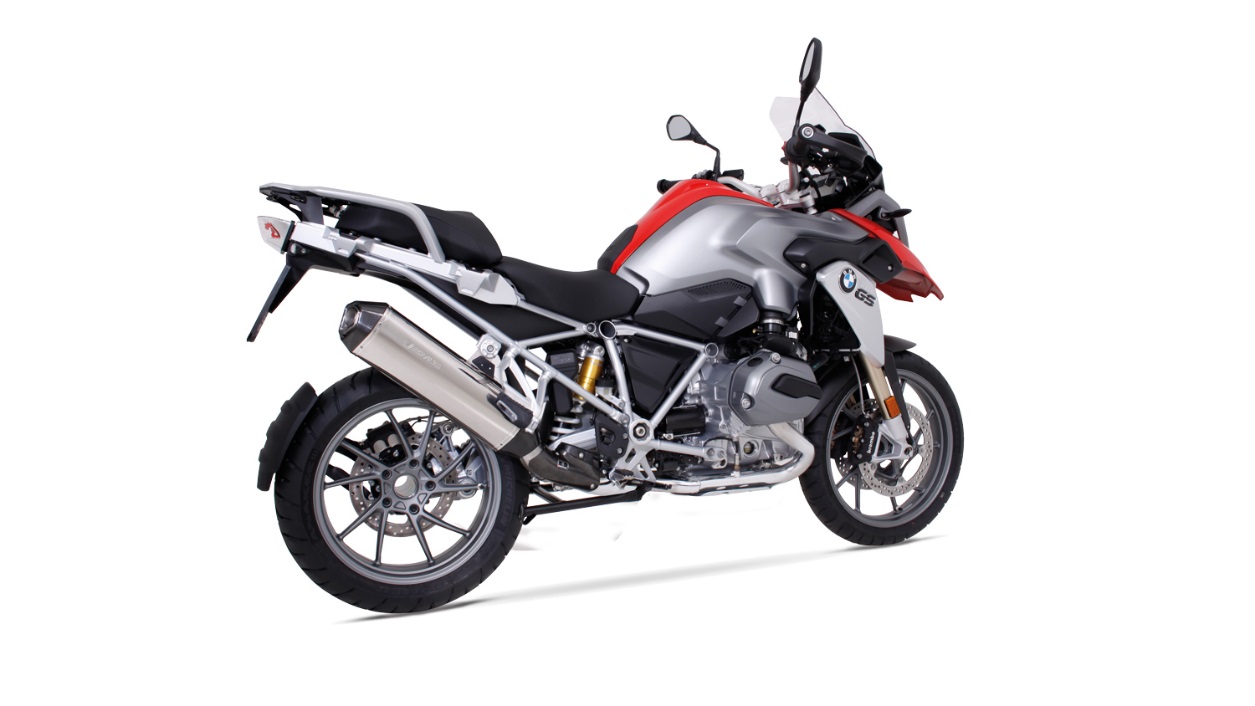 Abbildung kann vom Original abweichen / 
Picture can deviate from original product
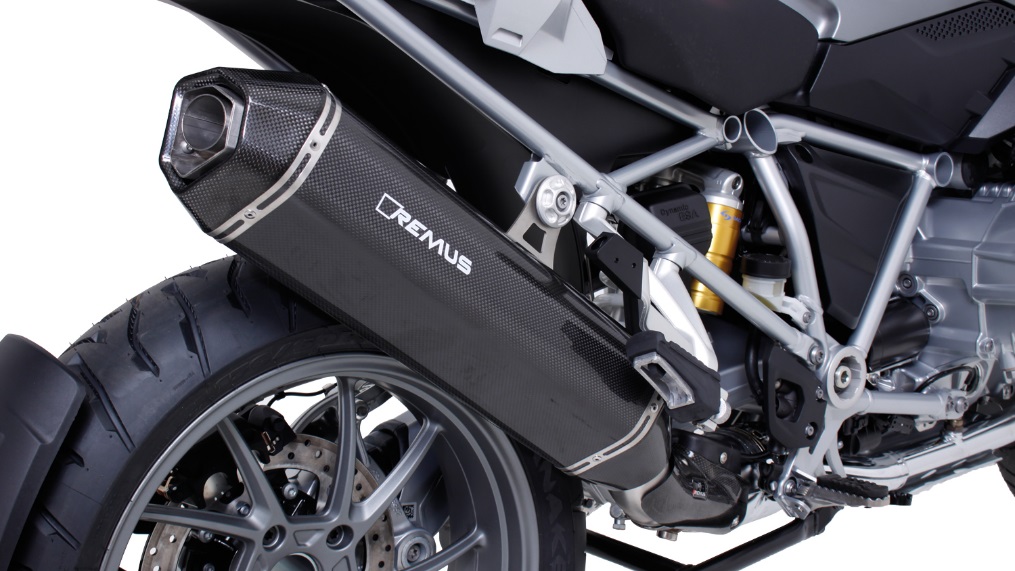 Slip-on HEXACONE
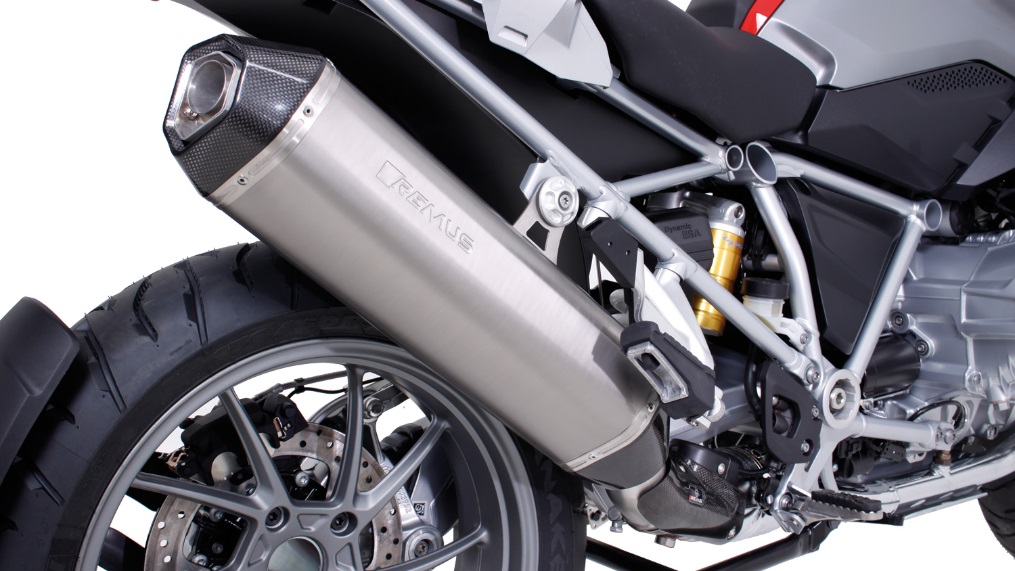 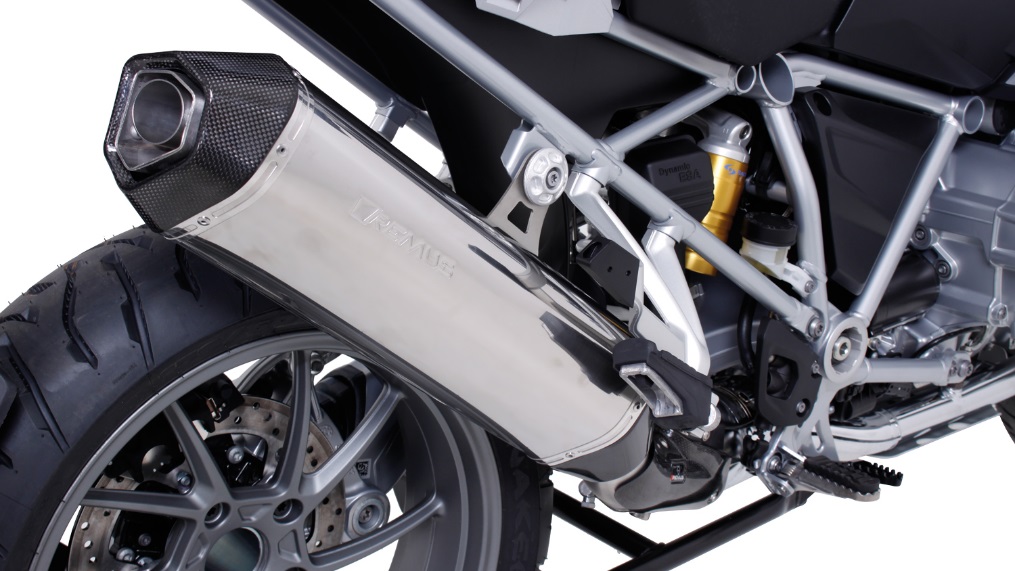 Abbildung kann vom Original abweichen / 
Picture can deviate from original product
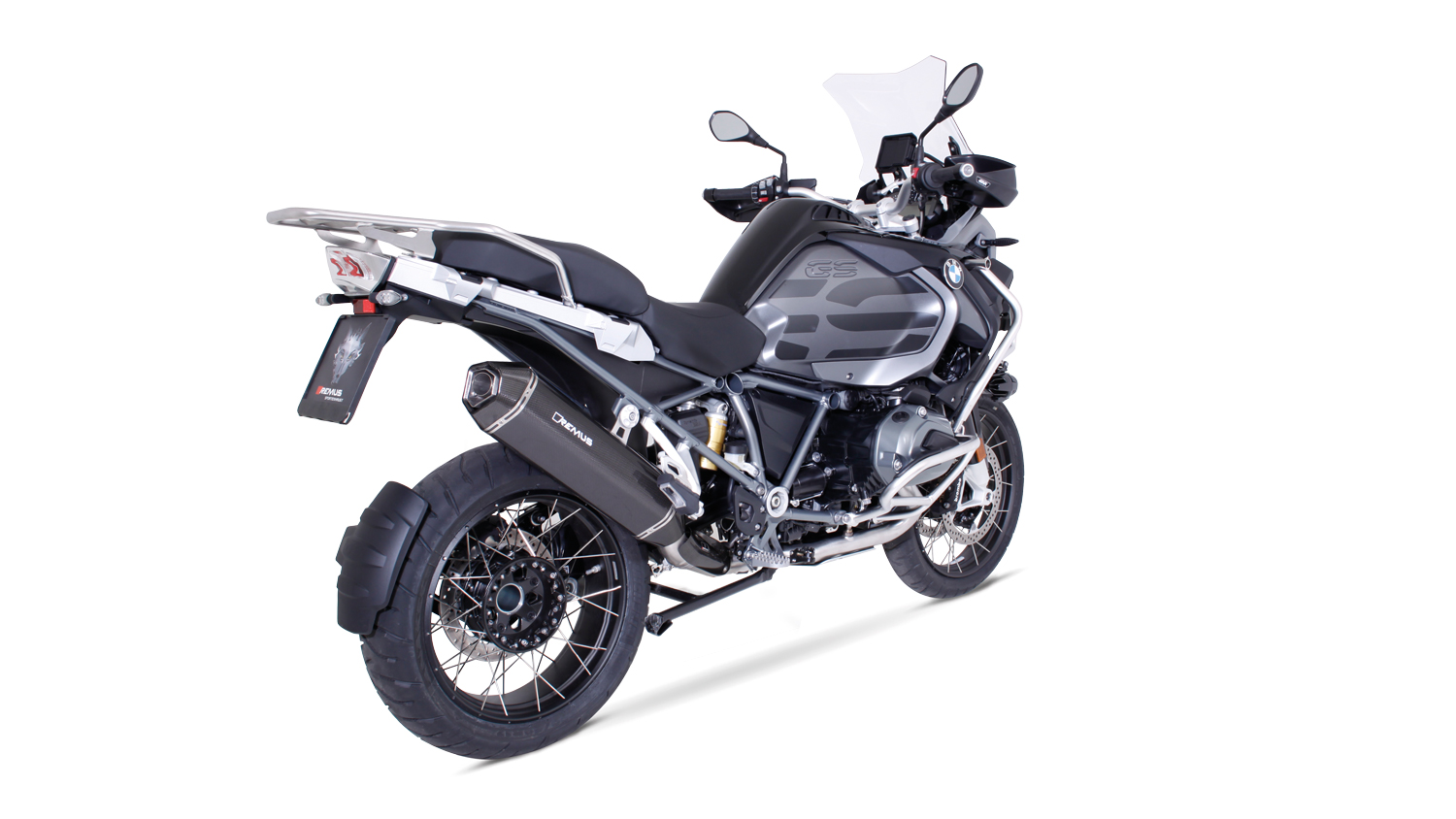 Complete system HEXACONE
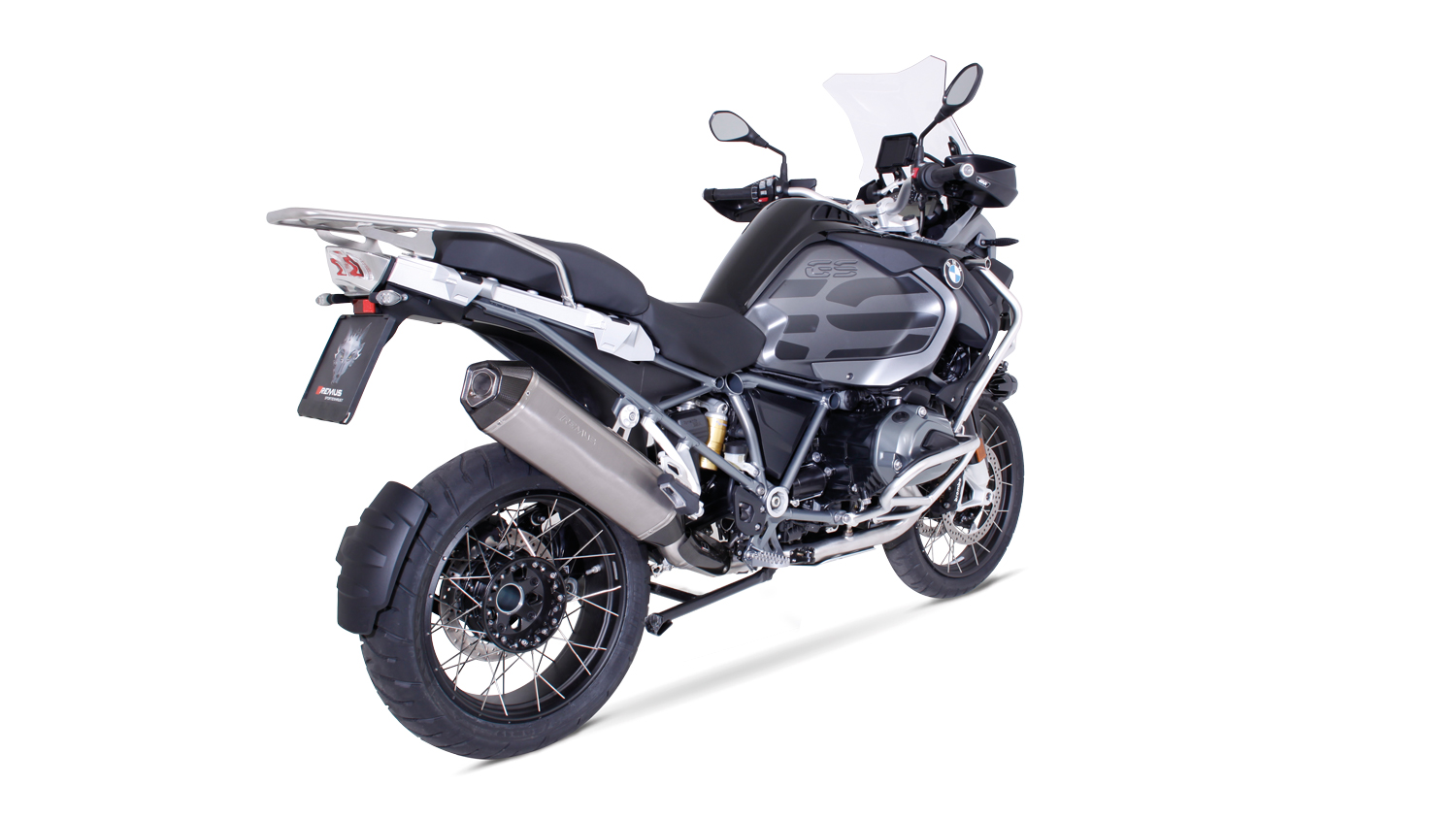 Abbildung kann vom Original abweichen / 
Picture can deviate from original product
Complete system BLACK HAWK
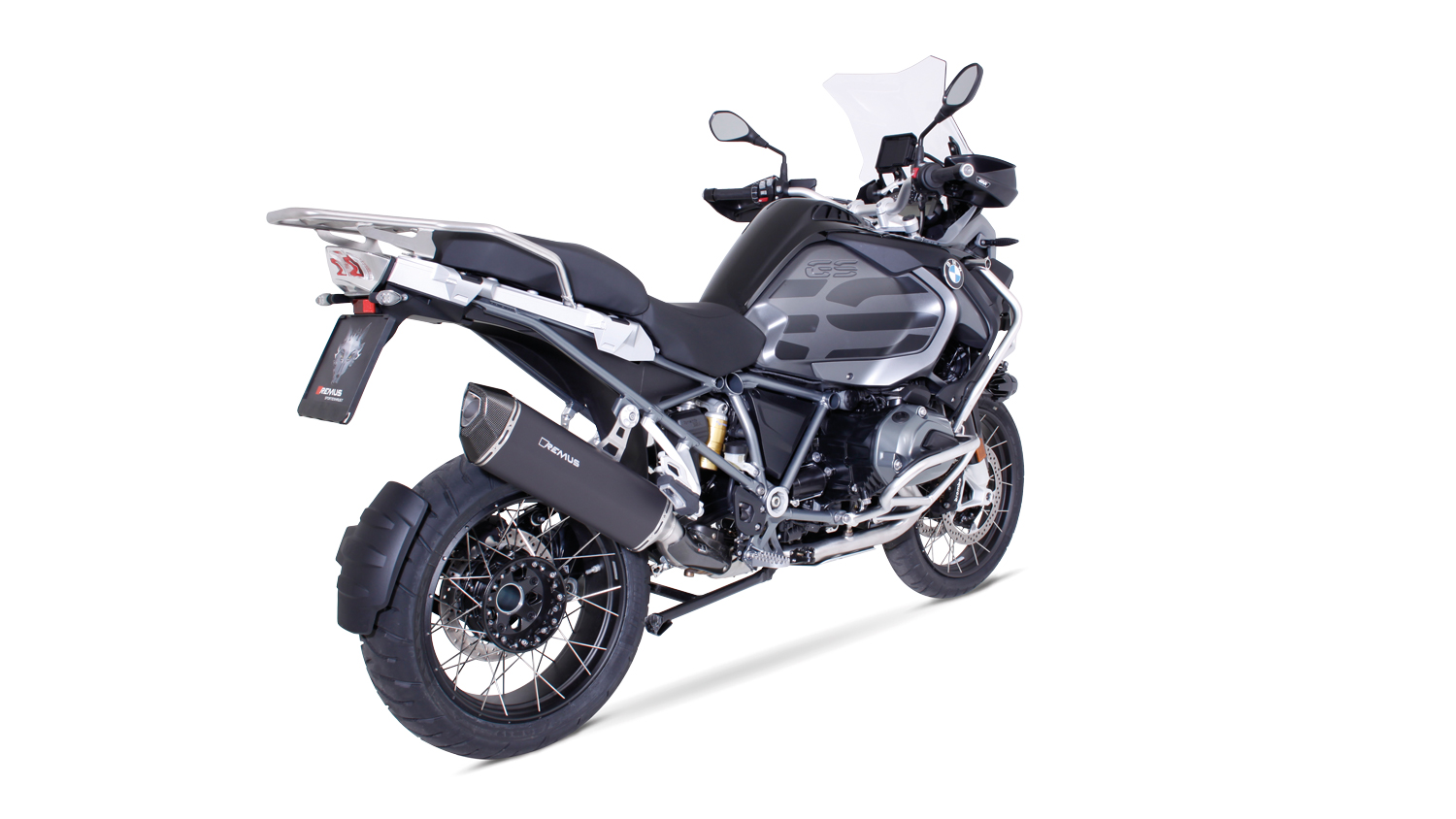 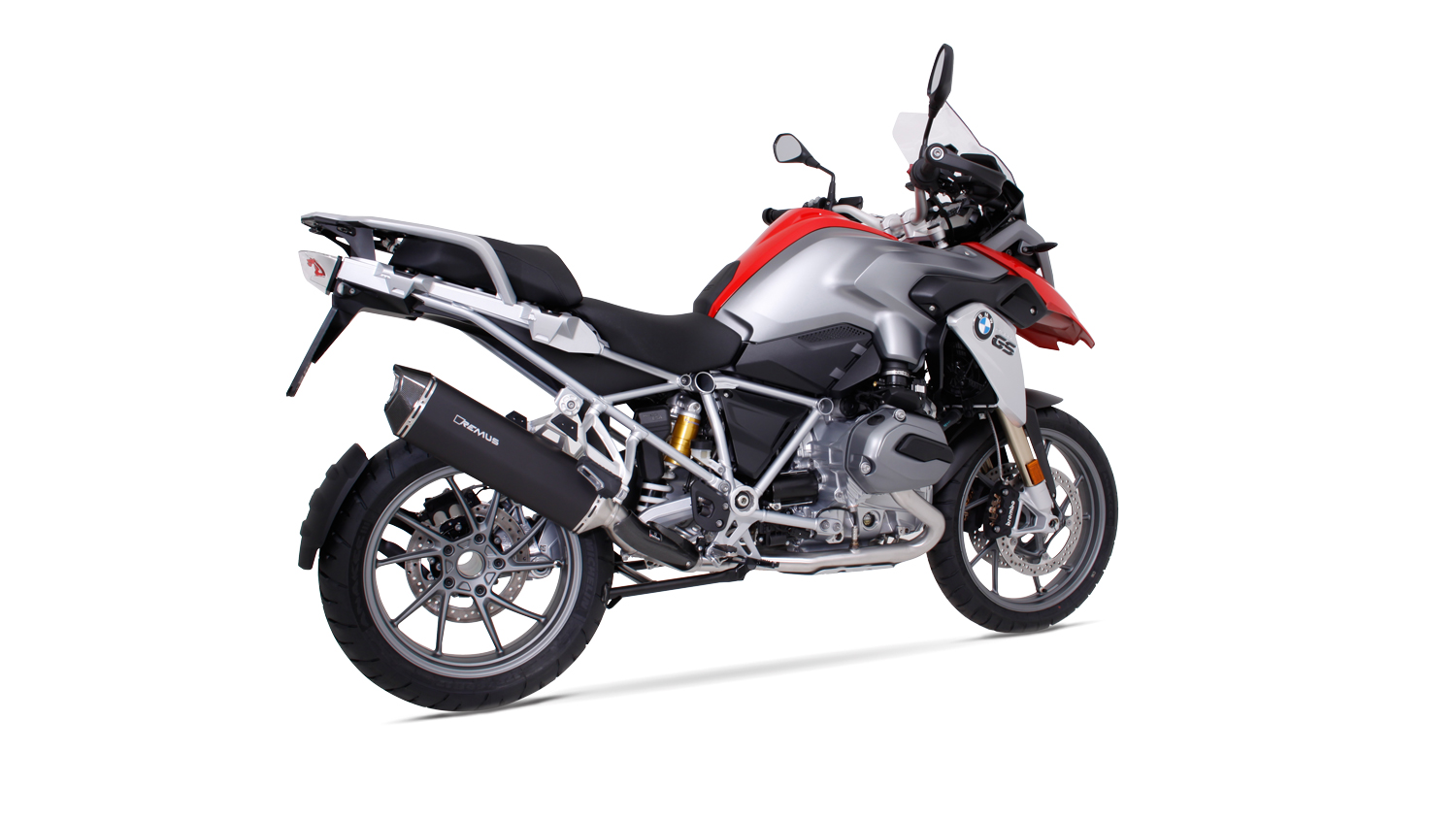 Leistungsdiagramm / Dyno chart
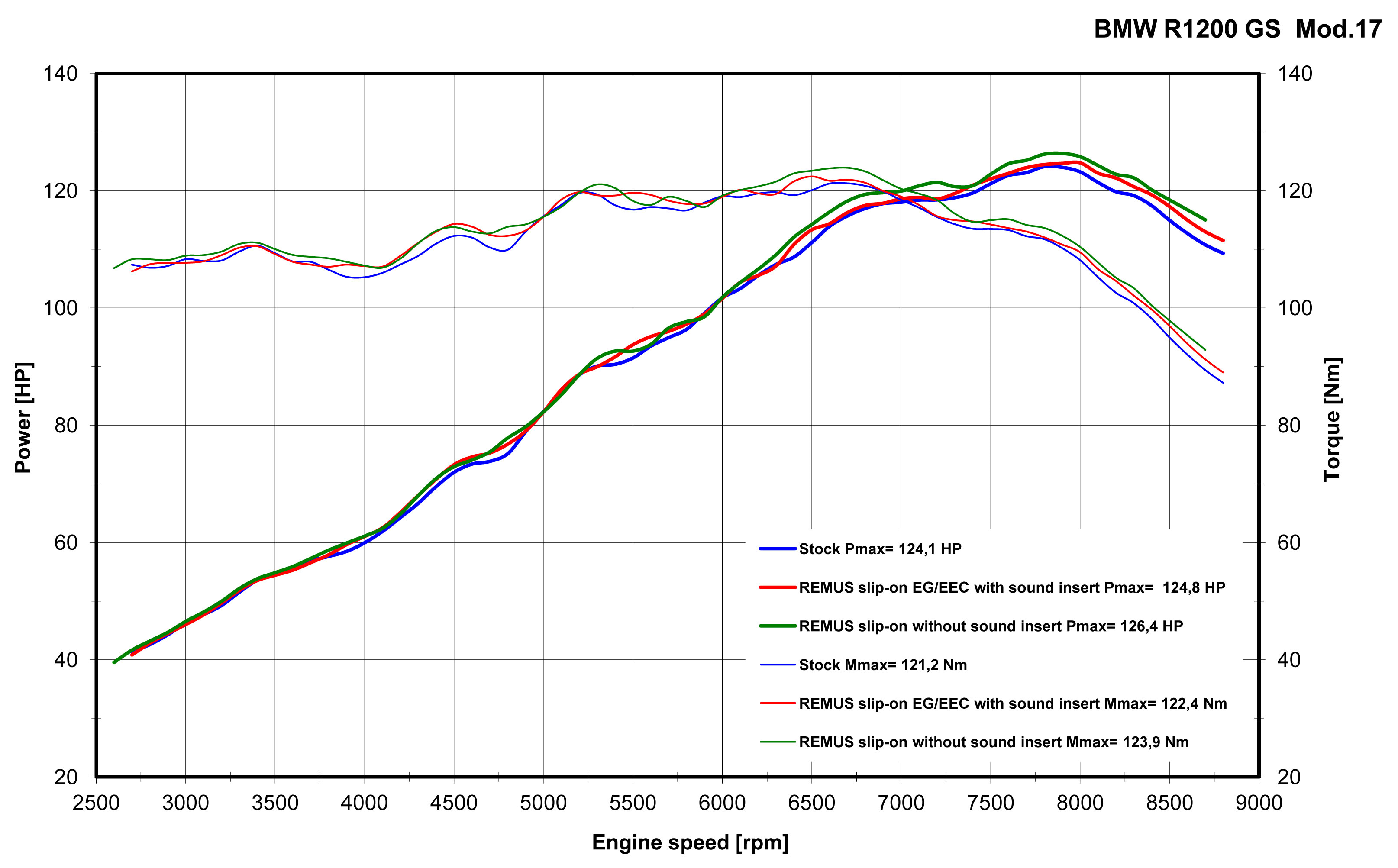 Technische Änderungen und Irrtümer bleiben vorbehalten. Subject to technical alterations and errors.
Leistungsdiagramm / Dyno chart
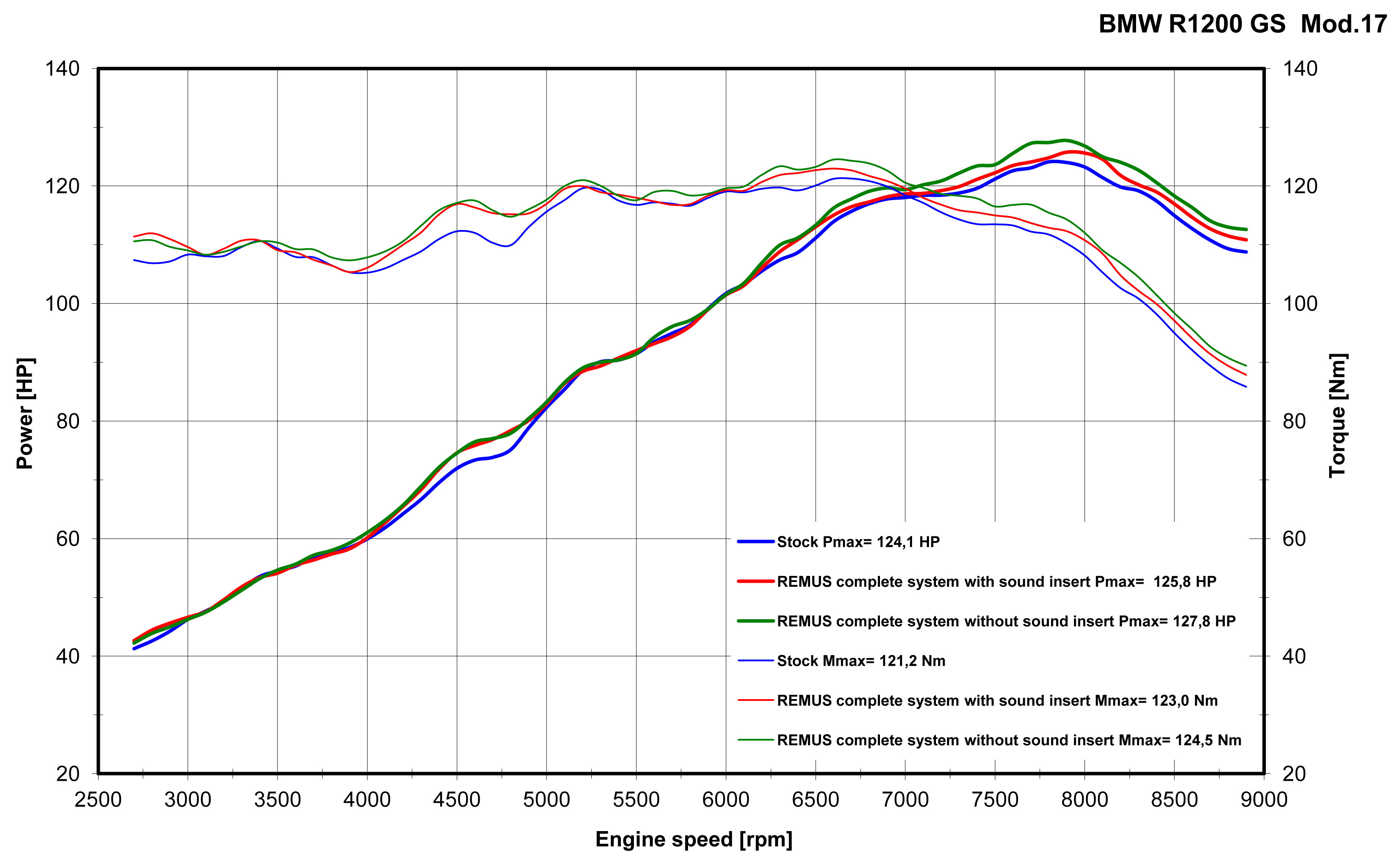 Technische Änderungen und Irrtümer bleiben vorbehalten. Subject to technical alterations and errors.
Artikelliste im Detail / Partnumbers in detail
Artikelliste / Partnumbers